Properties of Matter
Extensive properties depend on the amount of matter that is present.

Mass
Volume
Properties of Matter
Intensive properties depend on type of matter in a sample.
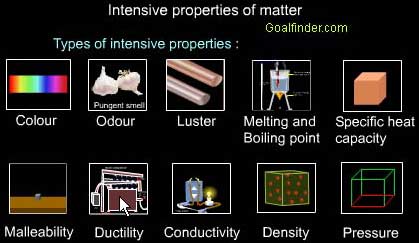 Identifying Substances
Substance
matter that has uniform & definite composition

Physical properties
quality of a substance that can be observed or measured without changing the composition of the substance
States of Matter
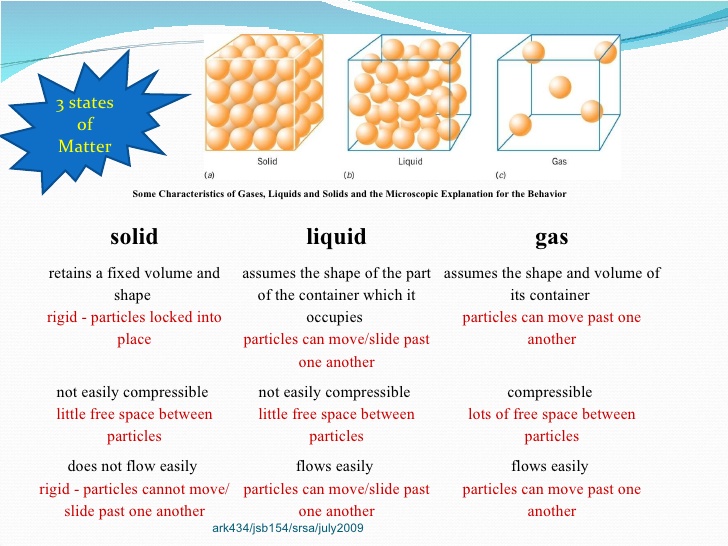 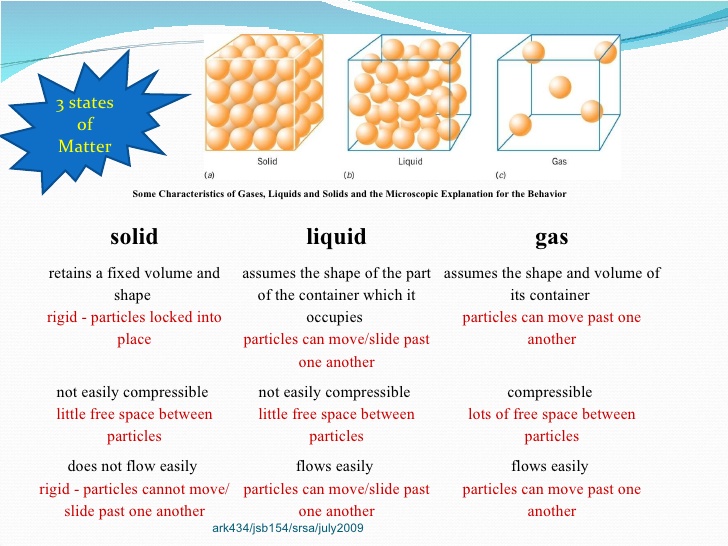 Changes in States of Matter
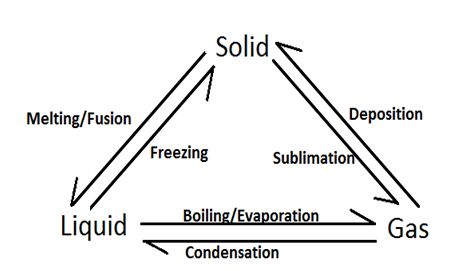 Gas vs. Vapor
Gas:   Substances that are in a gaseous state at room  
             temperature.

Vapor:  Gaseous state of a substance that is a liquid at room
              temperature
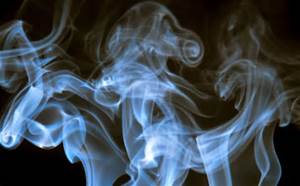 Physical Changes
Properties of material change, but composition does NOT change
Can be classified as reversible or irreversible
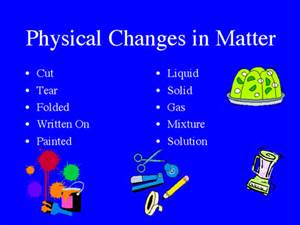 Mixtures
A physical blend of two or more substances that do not change
Can be separated easily
Ways to separate
fingers
screen
paper filter
magnet
Classifying Mixtures
Heterogeneous Mixture
composition of mixture is not uniform throughout
 oil and water
2 or more phases
suspensions

Phase:  any part or a mixture with uniform make up and properties

Homogeneous Mixture
composition of mixture is uniform throughout
consists of only 1 phase
solutions
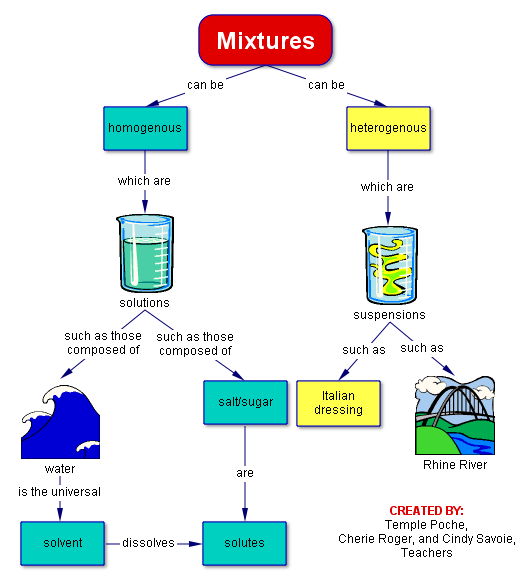 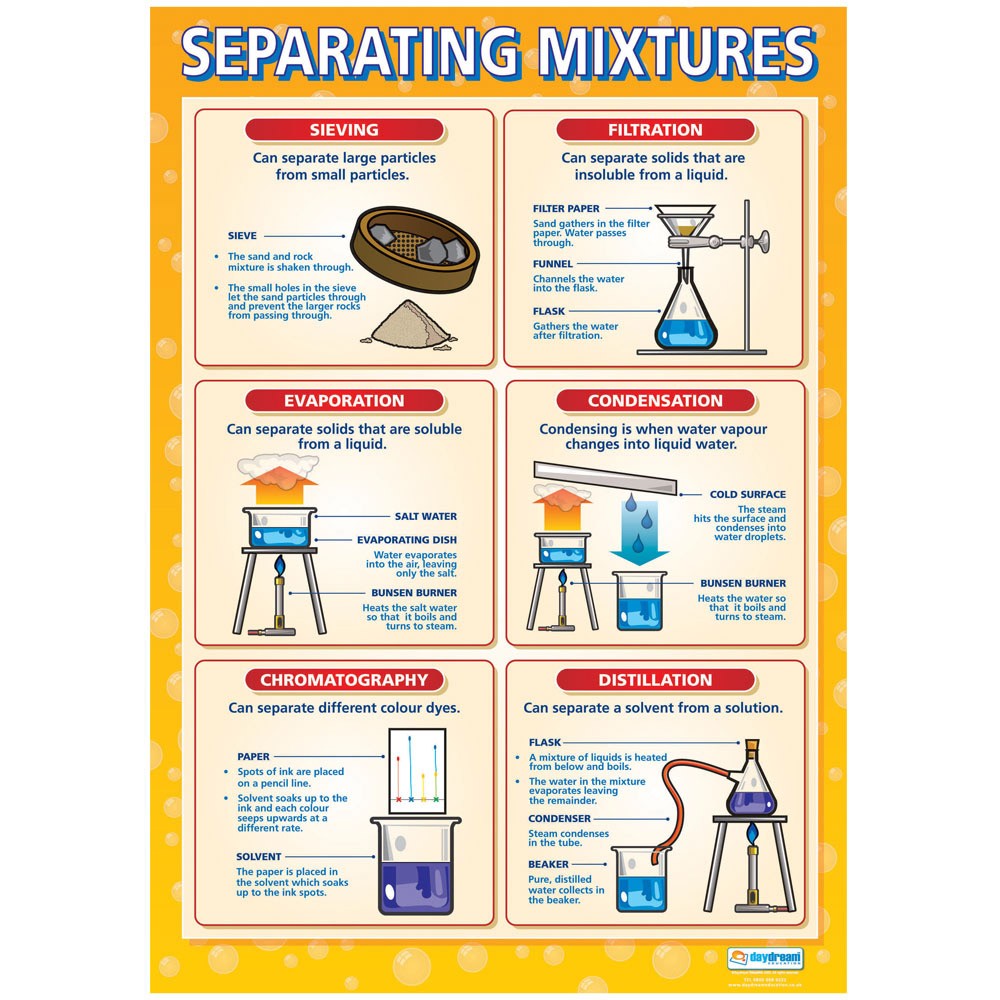 Elements & Compounds
Element:  simplest form of matter that has a unique set of properties
e.g. C, H, O, N

Compound:  substance that contains two or more elements
                          chemically combined in a fixed proportion.
e.g. CO2, H20, C6H12O6

Compounds can be broken down into simpler substance by chemical means, but elements cannot.
Breaking Down Compounds
Physical methods are used to separate mixtures, but cannot break a compound into simpler substances.

Chemical changes are changes that produce matter with a different composition than the original matter.
Substances vs. Mixtures
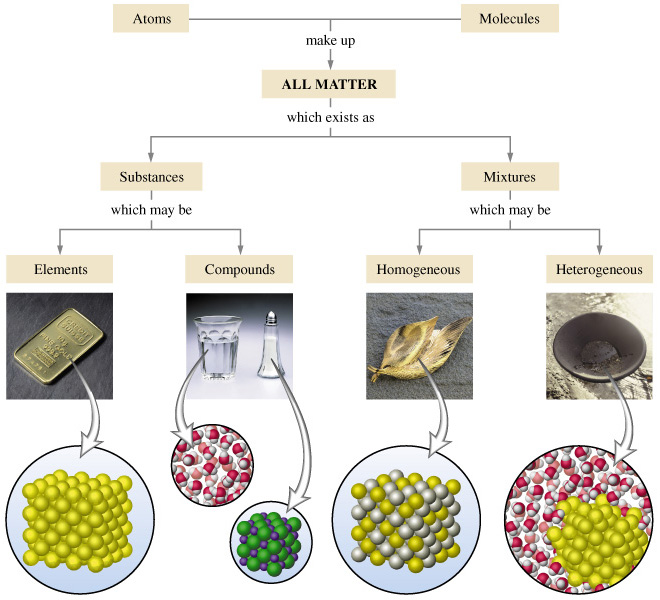 Symbols & Formulas
Chemical symbols represent elements, chemical formulas represent compounds.

Jons Jacob Berzelius (1779-1848)
Swedish chemist that developed symbols for 
    elements
Symbols were based on Latin names of elements
First letter of chemical symbol is capitalized, 
    second letter (if there is one) is lowercase
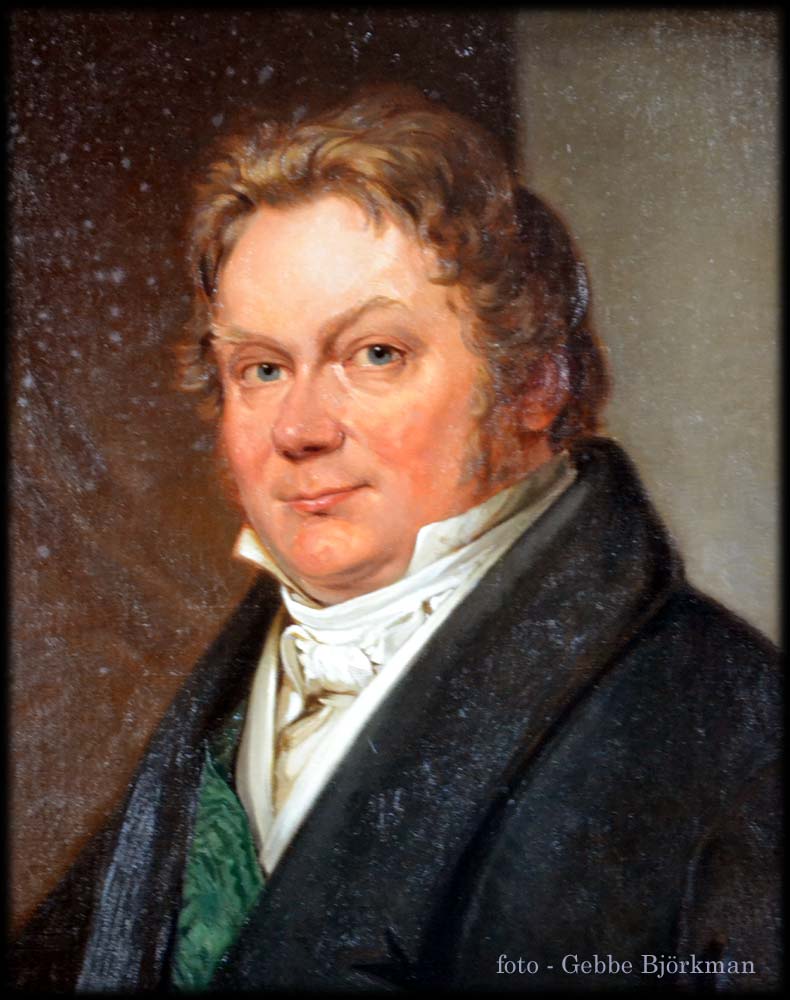 The Periodic Table
Chemical Formulas
Chemical symbols allow a shorthand way to write the chemical formulas of compounds.

Subscript numbers tell the proportions of elements in the compound
Chemical formula for caffeine
Chemical Changes
The composition of matter always changes during a chemical change.
A new substance is formed.
Words associated with chemical changes:  
Burn	
Rot
Rust
Decompose
Ferment
Explode
Also called chemical reactions
Chemical Reactions
Chemical reactions occur when one or more substances change into one or more NEW substances.
Reactant:  starting material(s)
Product:  substance(s) made in the reaction
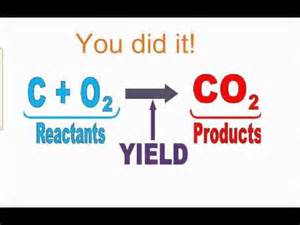 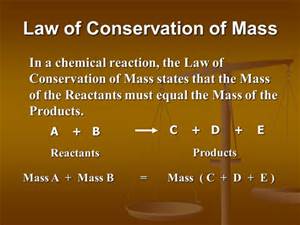